Introduction toEarth Science
©Mark Place, 2009-2010
 www.LearnEarthScience.com
Scientific Instruments
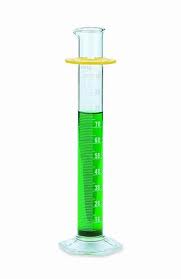 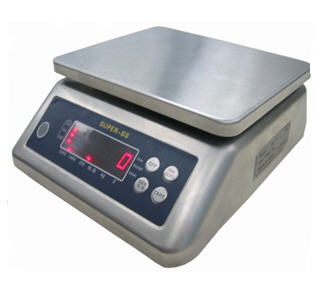 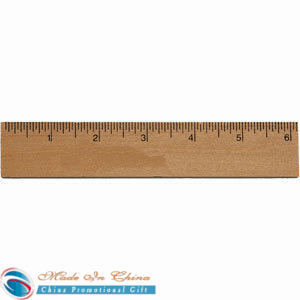 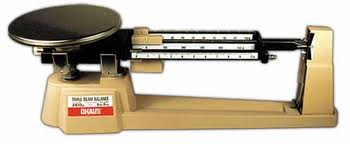 ruler
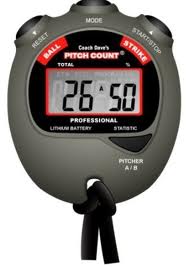 graduated cylinder
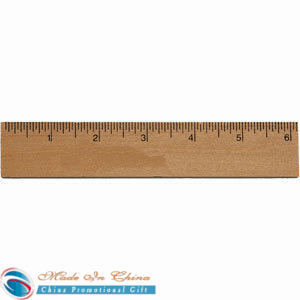 scale
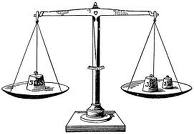 ruler
stop watch
Formulas
density:
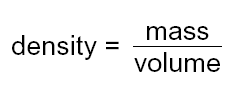 percent error (deviation):
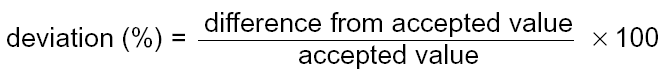 rate of change:
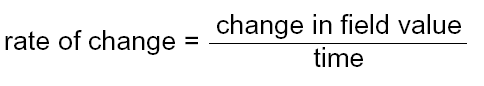 Accuracy
What does it mean if you are asked to record your answer:
a.  to the nearest tenth
one decimal place
Example: 0.1
b.  to the nearest hundredth
two decimal places
Example: 0.01
to the nearest thousandth
three decimal places
Example: 0.001
Graphical Relationships
Direct Relationship:
increases
As one variable increases, the other __________________.
example
Photosynthesis
Bad Breath
Onions Eaten
Amount of Sunlight
Graphical Relationships
Examples
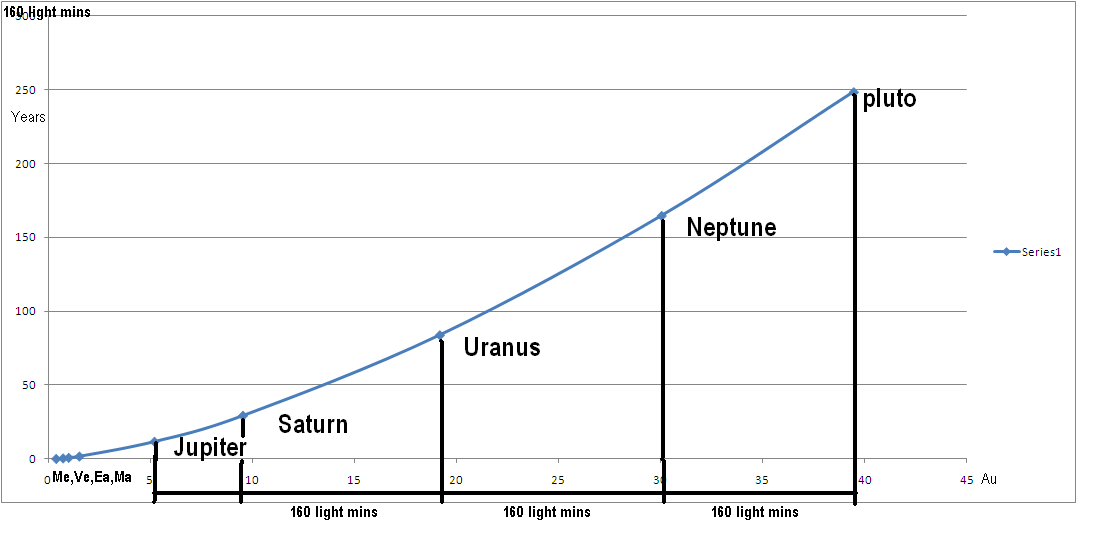 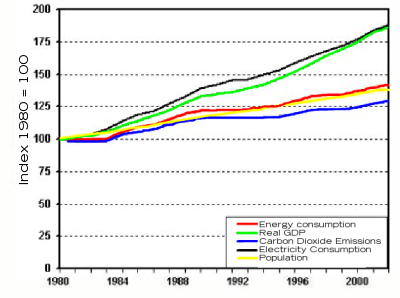 Graphical Relationships
Indirect Relationship:
decreases
As one variable increases, the other __________________
example
People Sitting Near You
Beans Eaten
Graphical Relationships
Examples
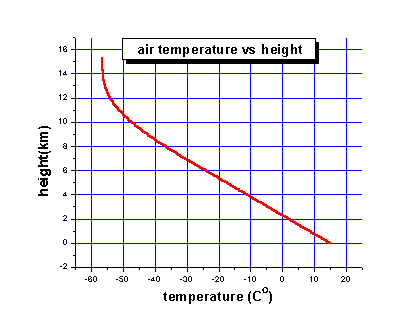 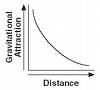 Graphical Relationships
Cyclic Relationship:
As one variable increases, the other
changes in a predictable pattern
Events that are cyclic are also ___________________
predictable
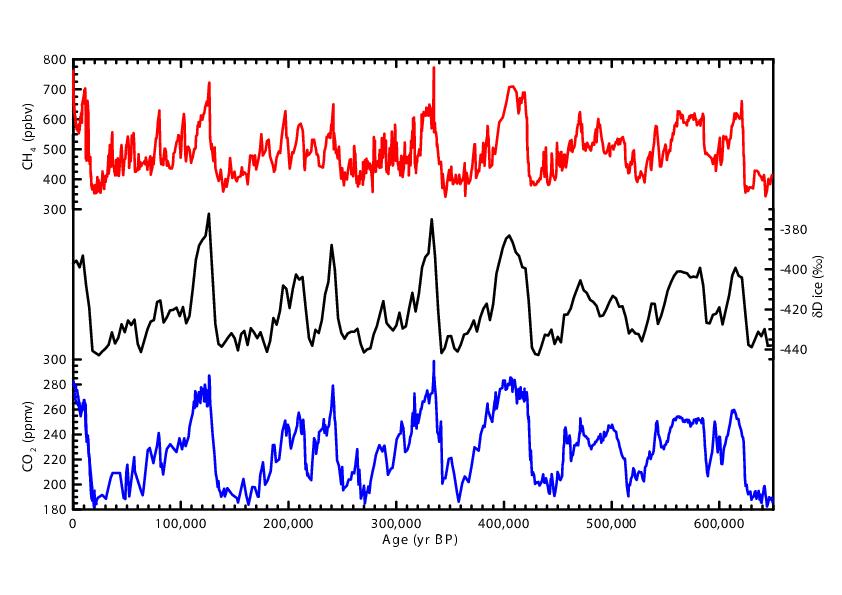 Graphical Relationships
Examples
Graphical Relationships
No Relationship:
stays the same
As one variable increases, the other __________________
Stunning Good Looks
My Age
Graphical Relationships
Examples
Graphical Relationships in Words
State in words the relationship between relief and the average rate of erosion as shown in the graph.
As relief increases, the average rate of erosion increases
Graphical Relationships in Words
State in words the relationship between air temperature and relative humidity.
As the air temperature increases, the relative humidity decreases
Introduction to Earth Science
Mark Place, 2009-2010
 www.LearnEarthScience.com
Observations, Inferences, Classification
What is used to make an observation?
HEAR
SEE
SMELL
the five senses
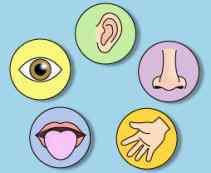 TASTE
TOUCH
Ready for some observation practice?
After observations have 
been collected.  
What does it mean to 
make an inference?
make an educated guess
(an hypothesis)
Give examples of how scientists 
use classification systems.
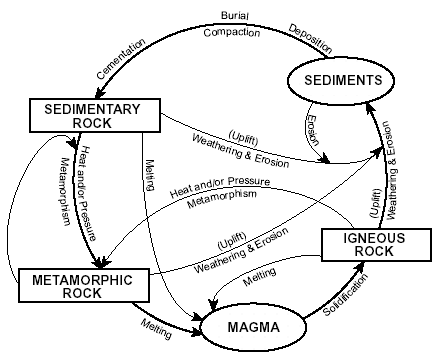 Types of Rocks
Give examples of how scientists 
use classification systems.
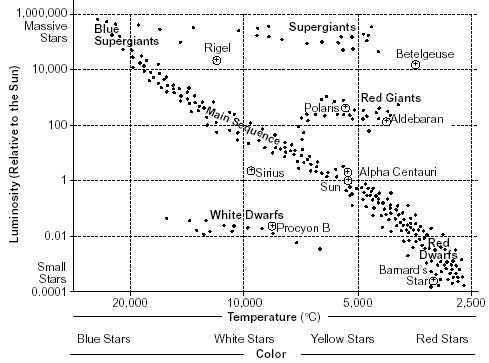 Types of Stars
Name the common scientific 
instrument used to measure mass:
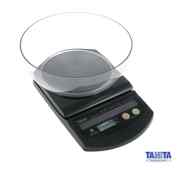 DENSITY
MASS
VOLUME
Page 6
scale
If an object is heated, what happens 
to its mass? Why?
NOTHING!
THE NUMBER OF
ATOMS REMAINS
THE SAME
If an object has a mass of 240g on Earth, its mass on the moon will be (more, less, the same).  
Why?
DENSITY
MASS
VOLUME
Page 6
the same
THE NUMBER OF
ATOMS REMAINS
THE SAME
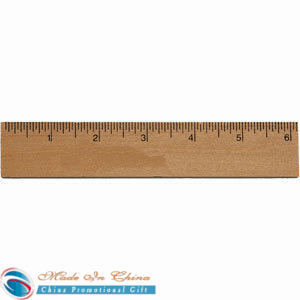 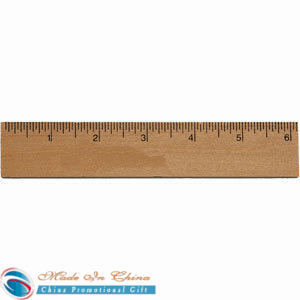 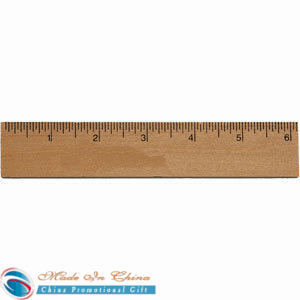 Volume of a regular rectangular object:
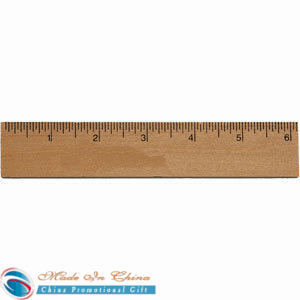 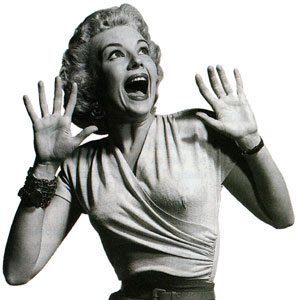 What instrument would be used to measure this object’s volume?
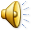 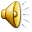 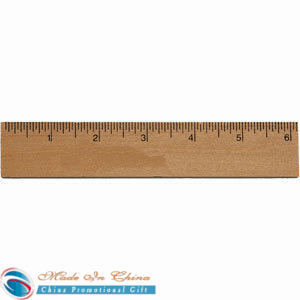 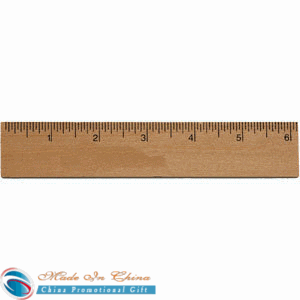 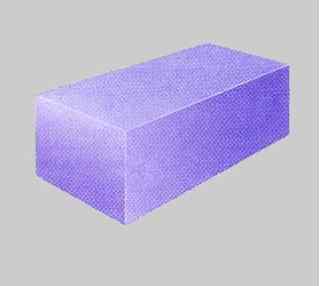 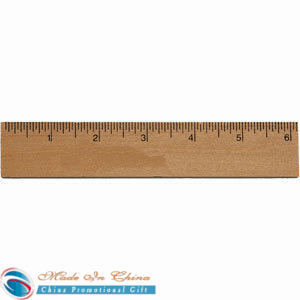 ruler
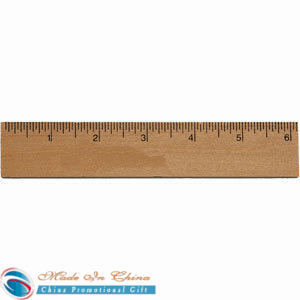 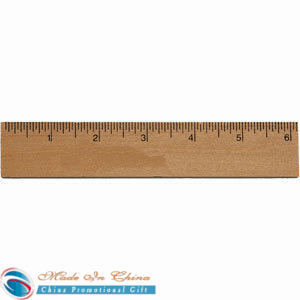 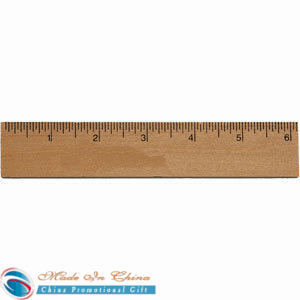 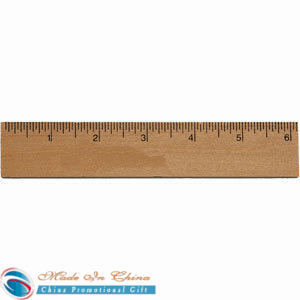 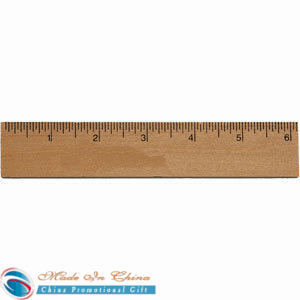 What is the formula for finding the volume of this object?
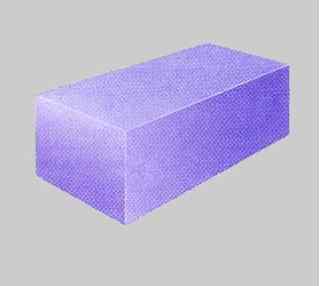 H
L
W
V = L x W x H
Calculate the volume of this object to the nearest tenth  of a cM3. Show all formulas.
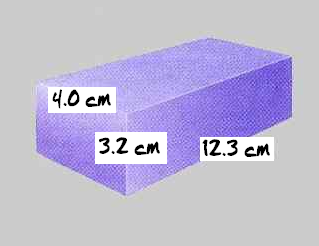 V = L x W x H
= 4.0 x 3.2 x 12.3
= 157.4 cm³
VOLUME of an irregularly
shaped object:
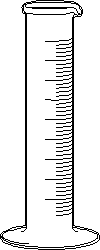 What instrument would be used to measure the volume of an object such as a rock?
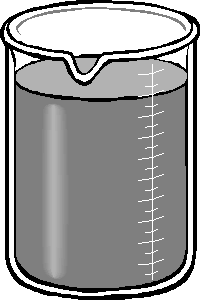 graduated cylinder
VOLUME of an irregularly
shaped object:
Describe the process you would use.
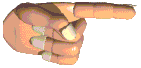 Put water into cylinder.
 Measure volume of water.
 Place object in cylinder.
 Re-measure volume of water.
 Subtract volumes.
DENSITY:
HOW TIGHTLY PACKED 
THE ATOMS ARE
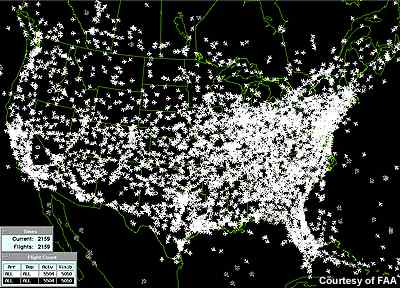 Density
page 7
DENSITY:
HOW TIGHTLY PACKED 
THE ATOMS ARE
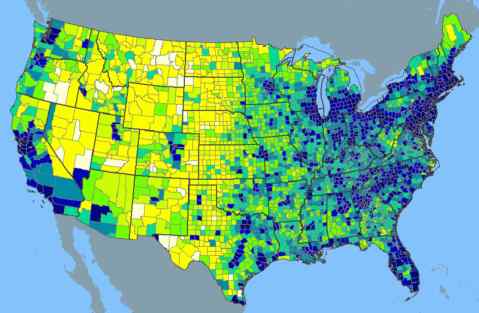 Density
page 7
DENSITY:
HOW TIGHTLY PACKED 
THE ATOMS ARE
When an object is heated, it

 
and the atoms become 

packed.  Therefore the object becomes 


dense.
expands
less
Density
less
page 7
DENSITY:
HOW TIGHTLY PACKED 
THE ATOMS ARE
When an object is cooled, it

 
and the atoms become 

packed.  Therefore the object becomes 


dense.
contracts
more
Density
more
page 7
density
Density
temperature
What happens to the density of an object when it is split into smaller parts?  why?
Density
nothing!
the atoms are still 
packed the same
page 7
Density
What is the formula for density?
density = mass / volume
page 7
hint
ESRT: Earth Science Reference Table – Page 1
A rock has a mass of 240g and a 
volume of 12cm³.  

Showing all formulas and calculations, 
determine the density of the rock.
Sample Problems
density = mass / volume
= 240g / 12cm³
= 20.0 g/cm³
page 7
The box below has a mass of 120g.
Showing all formulas and calculations, 
determine the density of the box.
Sample Problems
2.0 cm
volume = L x W x H
10.0 cm
= 2.0cm x 2.0cm x 10.0cm
2.0 cm
= 40.0 cm³
density = mass / volume
= 120g / 40cm³
page 7
= 3.0 g/cm³
If the empty container has a mass of 100g and 
the filled container has a mass of 250g. 
What is the density of the liquid inside?  
Show all work below.
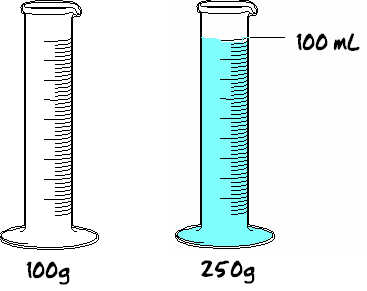 mass of liquid
Sample Problems
250g – 100g = 150g
density of liquid
density = mass/volume
page 8
= 150g /100mL = 1.5 g/mL
Density of water:
4
Water is most dense at _______°C.  

This is because water _______________ above
and below this temperature
expands
4°C
Density of water:
The density of water
when it is most dense is:
1.00 g/mL
hint
ESRT: Earth Science Reference Table – Page 1
Density of water:
Float or Sink
Any material with a density
less than water will
FLOAT
Density of water:
Float or Sink
Any material with a density
greater than water will
SINK
Density of water example:
If an object has a mass of 25g and a volume of 50mL, will it sink or float in liquid water?
= 25g  ÷  50mL
D = m ÷ v
= 0.5 g/mL
it will FLOAT
Phases of Matter & Density
During which phase of matter (solid,
liquid, or gas) are most materials:
most dense?
least dense?
solid
gas
DYNAMIC EQUILIBRIUM
A balance between opposing forces.
Small changes occur, but the overall system stays the same.
Dynamic Equilibrium
Give a real life, earth science example of a 
system that is in dynamic equilibrium.
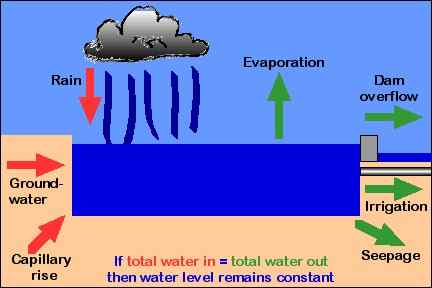 Dynamic Equilibrium
Give a real life, earth science example of a 
system that is in dynamic equilibrium.
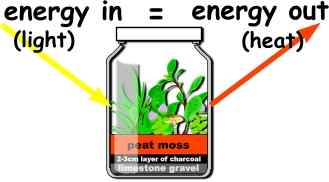 INTERFACE
A boundary between two things with different properties.
Interfaces
Give a real-life, 
earth science example 
of an interface.
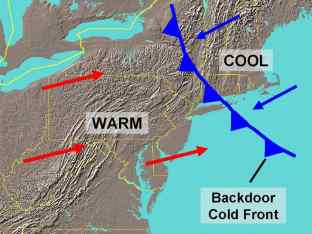 fronts
Cyclic Events
Give three real-life, earth science, examples of cyclic events
phases of moon
yearly temperatures
sunspots
tides
sunrise & sunset